SNR OCCITANIE
SAMEDI 16 SEPTEMBRE 2023 EN VISIO
1
Ouverture Frank OPITZ 
Président ligue Occitanie
2
INFORMATIONS
FRANCE JUDO
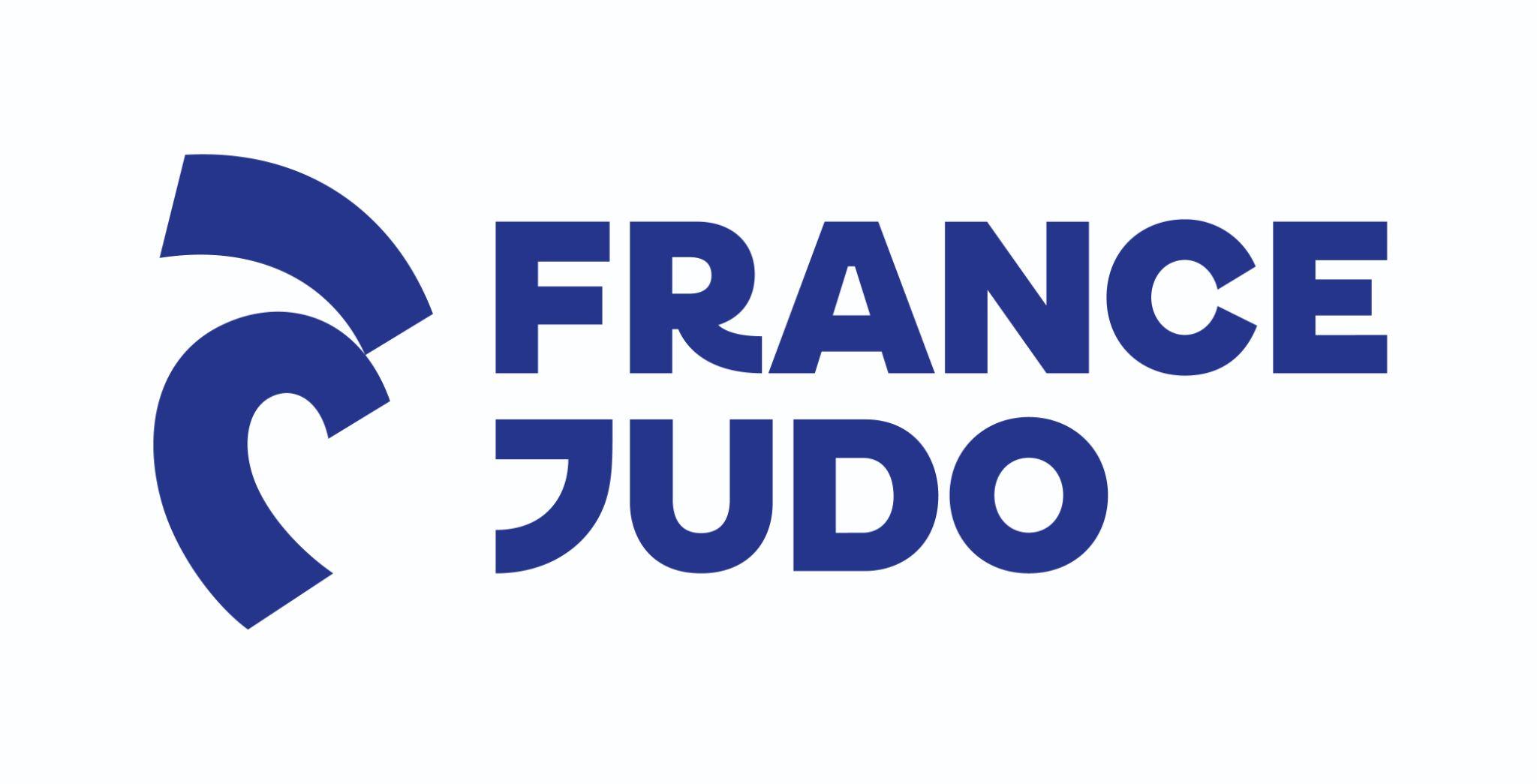 3
INFORMATIONS FRANCE JUDO
Communication : Lien
Kit de Rentrée :Lien
Formation et Emploi: Lien
Guide Inter Actif judo à l’école : Lien
Dispositifs Ministériel : Lien
Pass’Sport
2h en Collège
Modifications règlementaire grades : Lien
Commotion cérébrale :Lien
Para Judo : Lien
Arbitrage : Lien
Jujitsu Developpement : Lien
4
INFORMATIONS TERRITORIALES
OCCITANIE
5
STRUCTURATION SPORTIVE
4 ZONES GEOGRAPHIQUES
ZONE SUD (11,66)
ZONE OUEST (09, 31, 32, 65)
ZONE NORD (12, 46, 81, 82) 
ZONE EST (30, 34, 48)
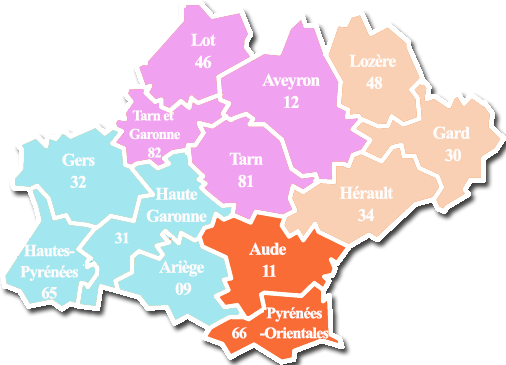 Les clubs participent dans les zones de leur département  
Les quotas de qualification sont calculés en fonction du nombre de licenciés
6
3 FILIERES DE COMPETITION
Filière d’animation
Filière sélective
Filière de préparation
Ouvert à tous
Tous les Grands prix label Occitanie
Par groupes morphologiques
Avec relation grade/championnat
Conditions de participation
Zones fermées
Sur sélection du département vers sa zone, la ligue et le national
Ouvert à tous
Tous les tournois nationaux et régionaux label Occitanie
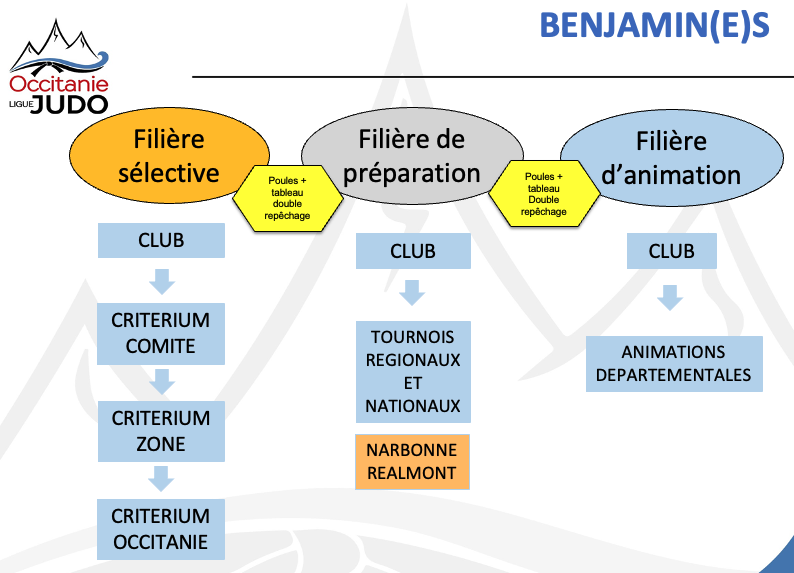 BENJAMIN(E)S
8
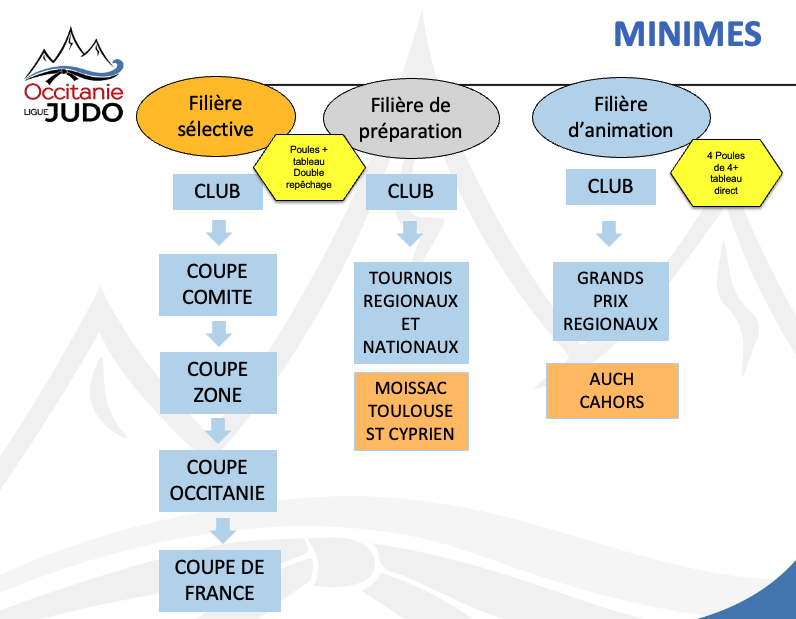 9
CADET(TE)S
Filière de préparation
Filière d’animation
Filière sélective
Poules et/ou Tableaux Double Repêchage
4 Poules de 4 + Tableau direct
Poules et/ou Tableaux Double Repêchage
CLUB
CLUB
CLUB
TOURNOIS REGIONAUX ET NATIONAUX
GRANDS PRIX REGIONAUX
ZONE ESPOIR
ZONE CAD 1DIV 2DIV
RANKING NATIONALE
AUCH
TOULOUSE CAHORS
TARBES
NIMES REALMONT
LIGUE Eq. 1ère  DIV
LIGUE 1ère  DIV
FRANCE ESPOIR
FRANCE      1 DIV
FRANCE 2 DIV
FRANCE      Eq. 1 DIV
10
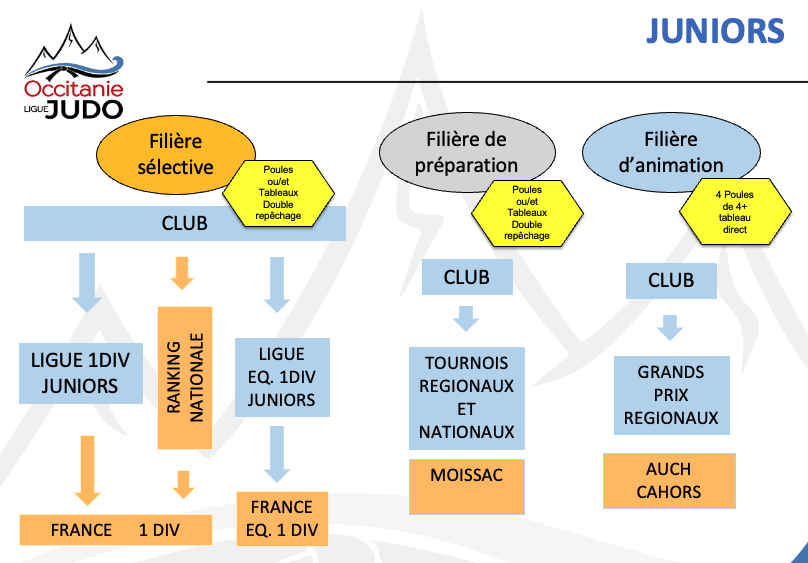 11
SENIORS
Filière sélective
Filière de préparation
Filière d’animation
Poules et/ou Tableaux Double Repêchage
4 Poules de 4 + Tableau direct
Poules et/ou Tableaux Double Repêchage
CLUB
CLUB
CLUB
ZONE 
3 DIV
TOURNOIS REGIONAUX ET NATIONAUX
GRANDS PRIX REGIONAUX
RANKING NATIONALE
LIGUE SENIORS                 1 et 2 DIV
LIGUE SENIORS                 Eq 1 et 2 DIV
LIGUE 
3 DIV
AUCH 
TOULOUSE
CAHORS
TARBES NIMES
FRANCE 
Eq 2 DIV
FRANCE      
1 DIV
FRANCE 3 DIV
FRANCE 2 DIV
FRANCE      
Eq 1 DIV
12
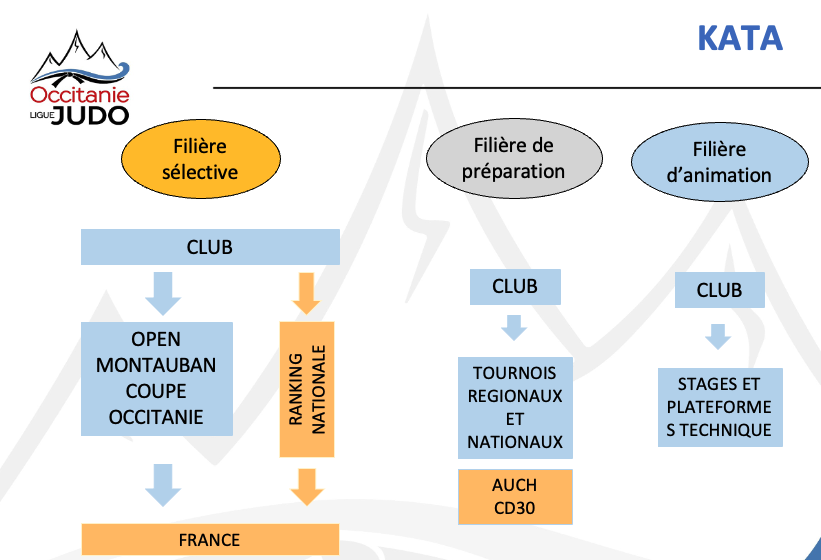 13
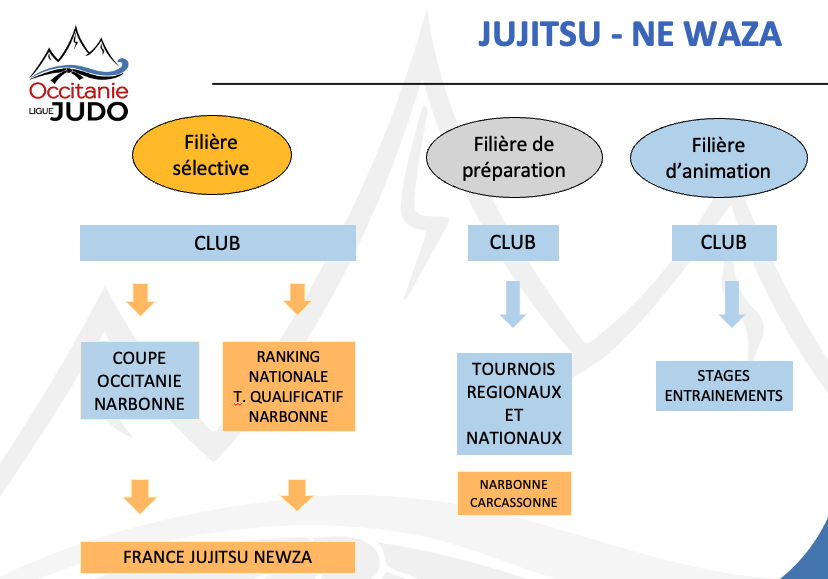 14
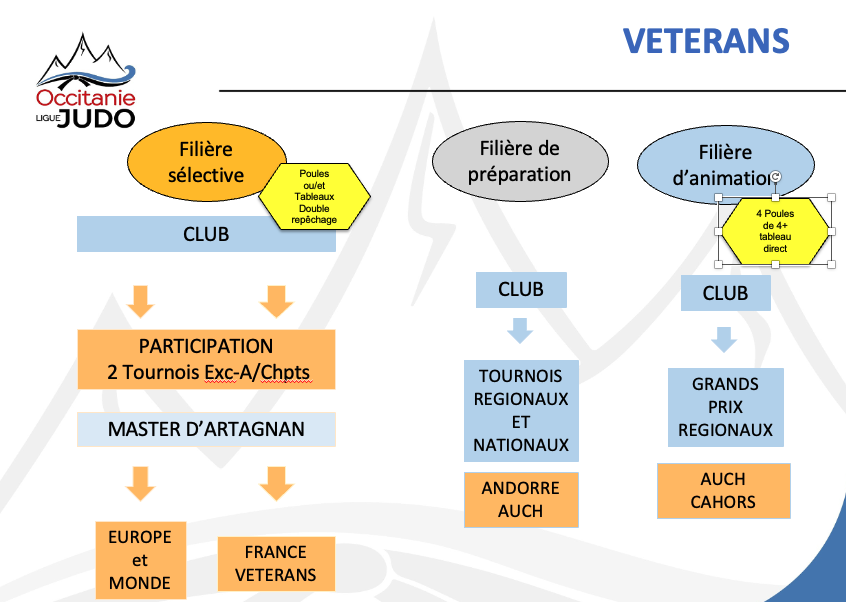 15
Filière de préparation
SENIORS
Label Excellence :
Tournoi Cadets de Nîmes
Tournoi Seniors de Nîmes

Label A : 
Tournoi Cadets de Tarbes 
Tournoi Juniors de Moissac

Label A Minimes :
Tournoi Minimes de Moissac
Tournoi Minimes de Toulouse
Tournoi Minimes de Saint Cyprien

Tournoi Label régional Occitanie :
Tournoi Seniors de Tarbes
Tournoi Benjamins de Narbonne
Tournoi Benjamins de Réalmont
Tournoi Cadets de Réalmont
16
DETECTION ET FORMATION
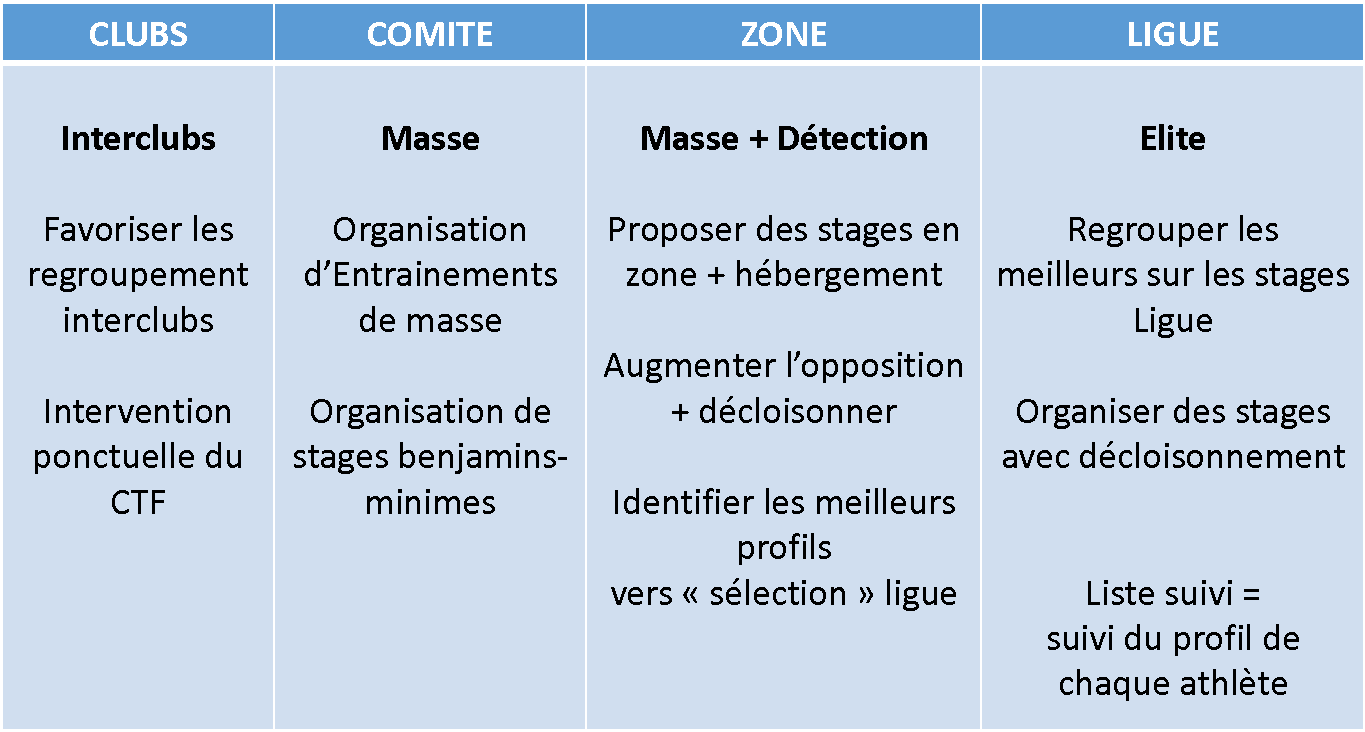 17
STAGE SPORTIFS / RETRO PLANNING
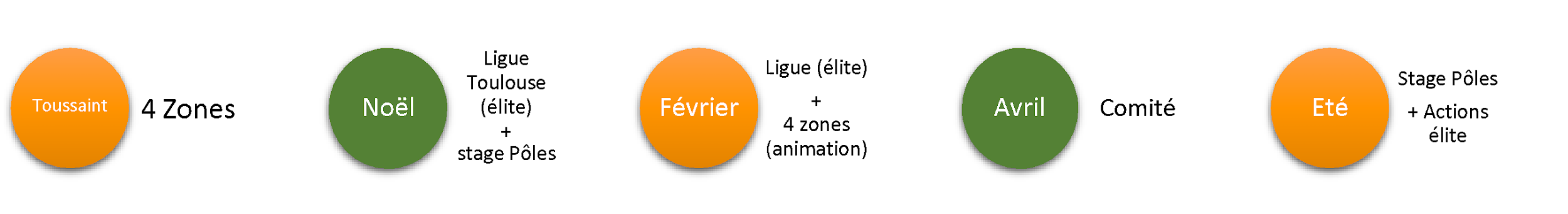 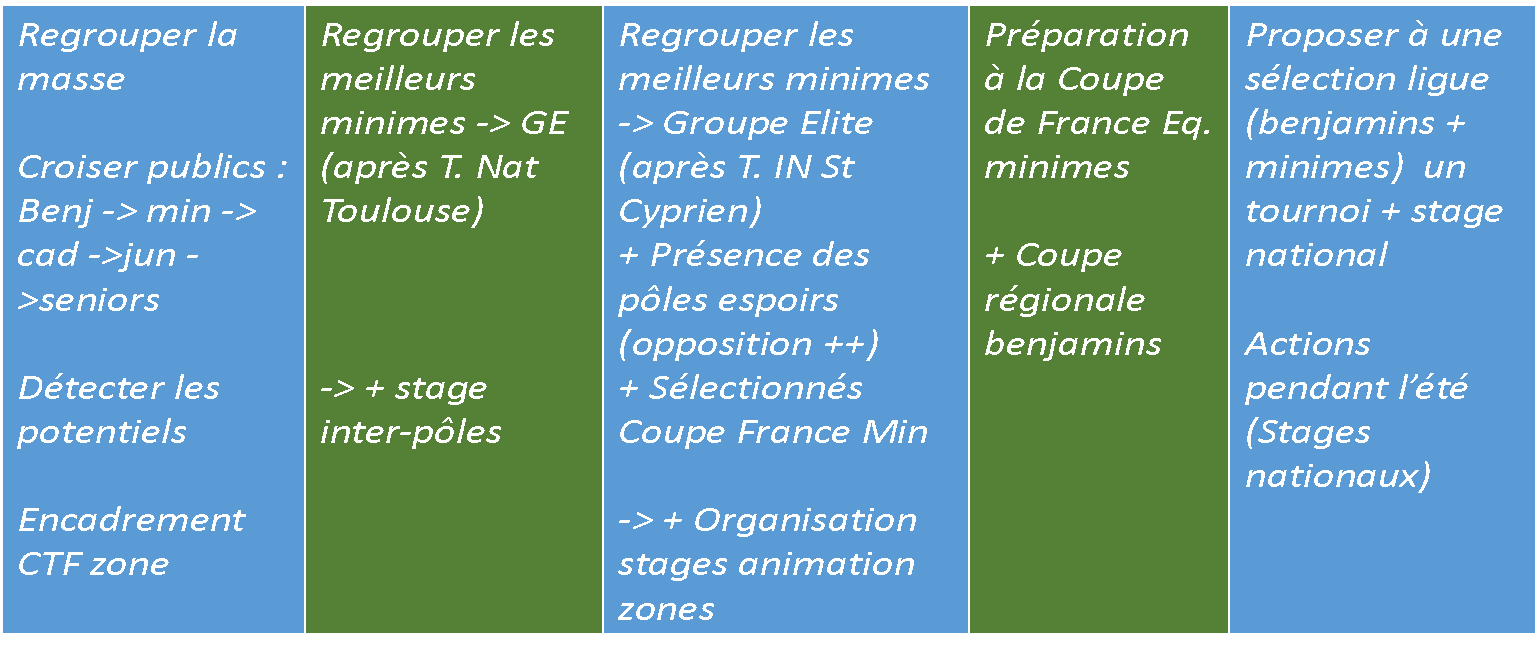 18
GROUPE ELITE
DETECTION *:
Stage zone Toussaint
Tournoi Moissac 23
Tournoi Toulouse 23
Coupe Zone Minimes 24
Coupe Occitanie 2024
Participants Stage National Bourges été 2023
GOUPE ELITE

EFFECTIF MAXI 25
M+F
Groupe Elite N-1
PROGRAMME **:
Tournoi + Stage Toulouse? (GE N-1)
Tournoi + Stage St Cyprien
Tournoi Extérieur à définir
Stage National été 2024
1er Coupe Occitanie 24
POLES ESPOIRS OCCITANIE
CONDITIONS :
Contrat GE Investissement/participation
*Pas de prise en charge par la ligue
**Prise en charge par la ligue
19
CALENDRIERS
20
CALENDRIER OCCITANIE 2023-2024
Comment retrouver les calendriers de la Ligue sur le nouveau site ?
1ère Option
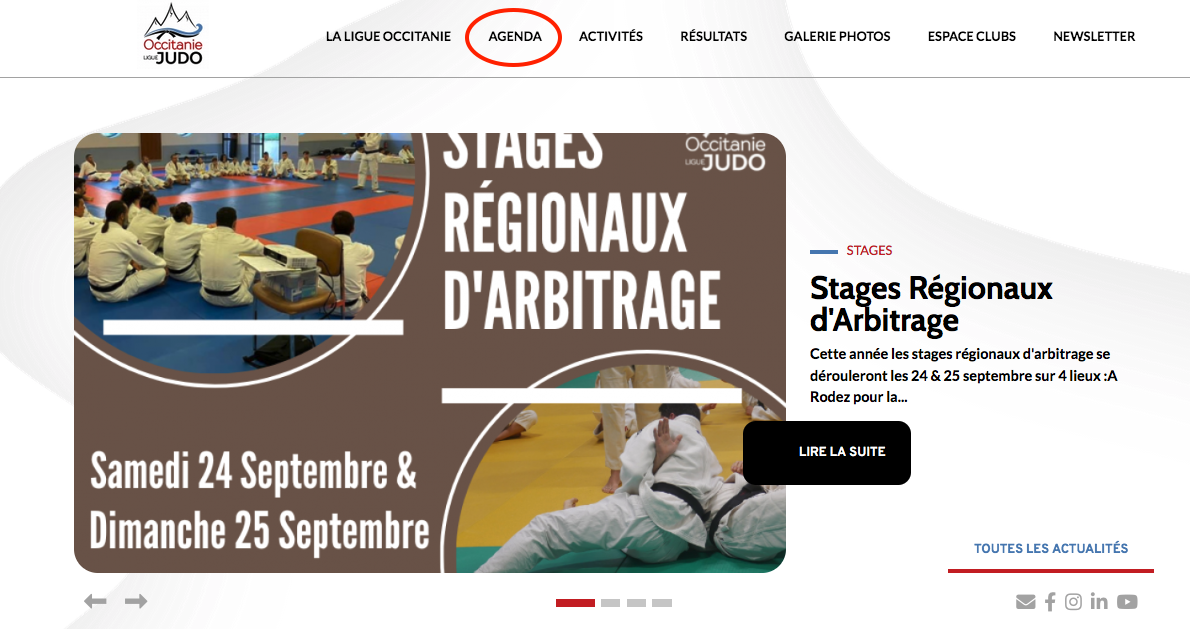 21
CALENDRIER OCCITANIE 2023-2024
2ème Option
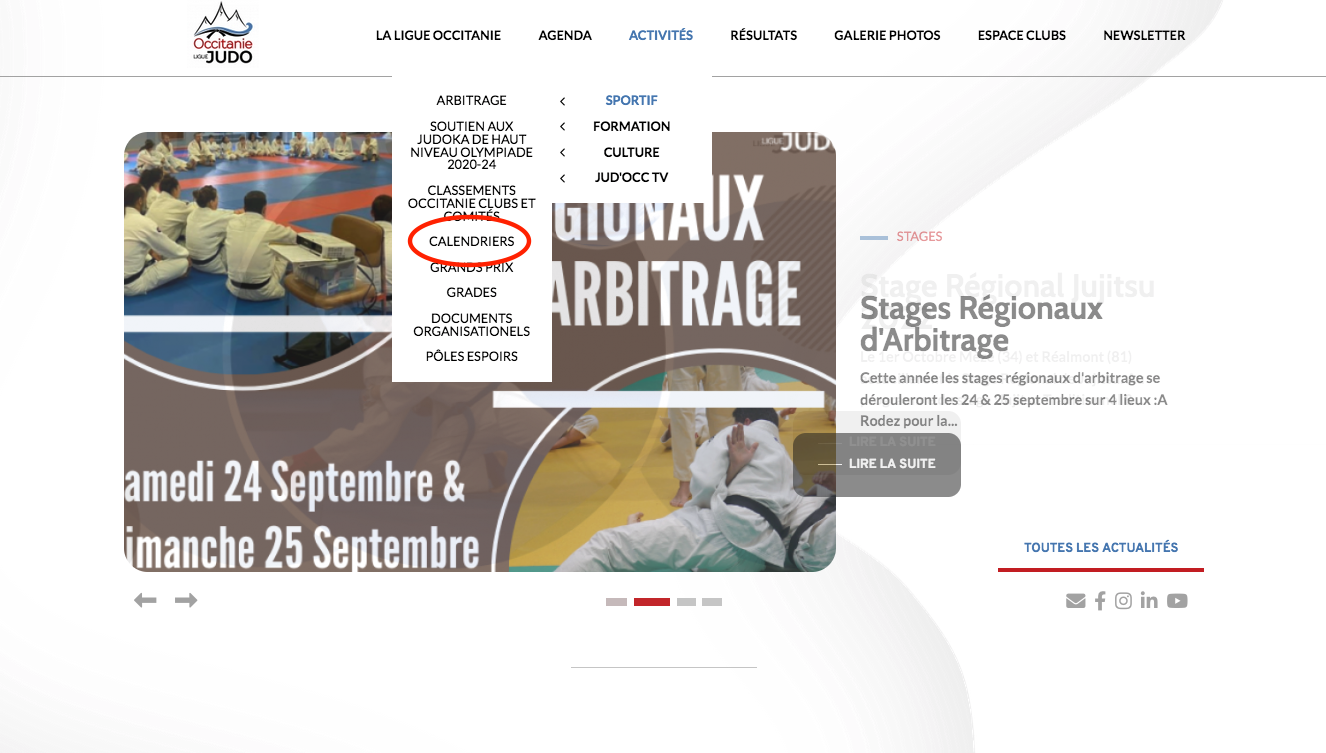 Lien vers le site : https://occitanie.ffjudo.com/
22
CORG
23
ORGANISATION GRADES
HOMOLOGATION DES GRADES EN OCCITANIE
Aux bureaux administratifs de la ligue
Toulouse : auprès de Stéphane Bodson secrétaire de CORG
Montpellier : auprès Mario Autié secrétaire de CORG adjoint
Lors des compétitions de grades :
Toulouse : auprès de Stéphane Bodson secrétaire de CORG
Narbonne : auprès Mario Autié secrétaire de CORG adjoint
24
ORGANISATION GRADES
Trois weekend de grades 
Samedi:
UV1 et UV2 (1D à 4D) dans 4 zones
Convocation par club (blocs de passage)
Dimanche
UV3 et UV4 dans deux secteurs ouverts (Toulouse et Narbonne)
Inscription>Convocation sur créneau 2h
25
ORGANISATION GRADES
Conditions particulières :
Faisant suite au nombre considérable d’absences lors des examens de grades qui impacte l’organisation, les judoka absents seront sanctionnés et refusés lors du weekend suivant organisé en Occitanie.
26
ORGANISATION GRADES
Inscriptions extranet:
Entre J-30 et J-10 : Inscriptions en fonction des quotas. Préciser impérativement le poids avec précision pour l’UV3 ou le partenaire pour l’UV1 et 2 en cliquant sur le n° de licence de votre candidat. 
Le candidat sera convoqué en fonction de cette donnée. Aucun changement ne sera accepté sur place 
J-10 : Mail de confirmation aux clubs et information pour désinscription
Entre J-10 et J-7 : désinscription possible
J-7 : A la suite des inscriptions les candidats seront convoqués sur un créneau horaire de 2 heures afin de limiter les temps d’attente, les UV1 et UV2 sont regroupées par club.
J-7 à J : Absence acceptée pour cas de force majeure sur justificatif (blessure, échec UV1 1D, …)
27
ORGANISATION GRADES
Examens spécifiques réservés aux enseignants lors des deux stages de formation des juges :

Le Dimanche 21 Janvier 2024 à Montauban 
Le dimanche 3 Mars 2024 à Narbonne
28
Judo Pro league
Montpellier Judo Olympic
Gymnase Spinosi Montpellier
Mercredi 20 Septembre (Judo Nice Métropole)
Mercredi 4 Octobre (ESBM)
29
Stage National de Rentrée 
Trophées de l’Occitanie
7 et 8 octobre à Carcassonne
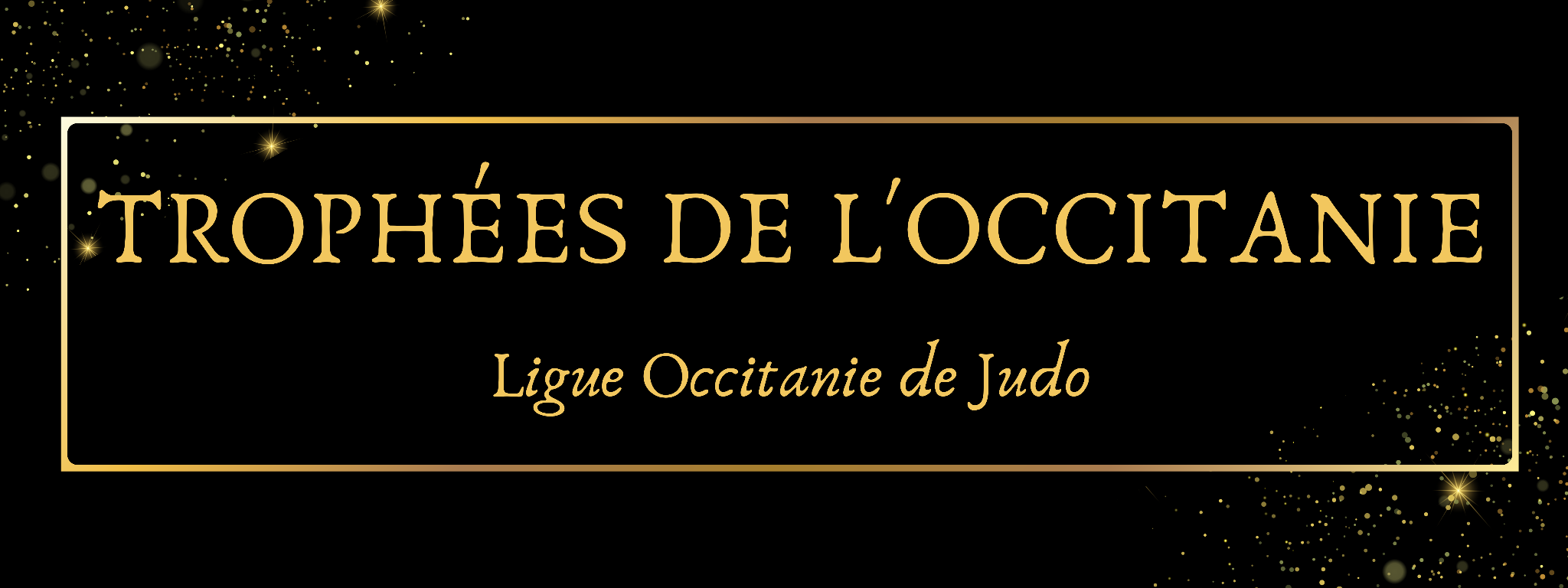 30
[Speaker Notes: Programme
Inscription extranet (Hébergement – restauration)]
Itinéraires des champions

Les 17 et 18 Octobre 2023 à Espalion (12)

Les 31 Octobre et 1er Novembre 2023 à Montpellier (34)

Les 3 et 4 Avril à Montauban (82)
31
Championnat d’Europe Seniors
Montpellier
3 au 5 novembre 2023
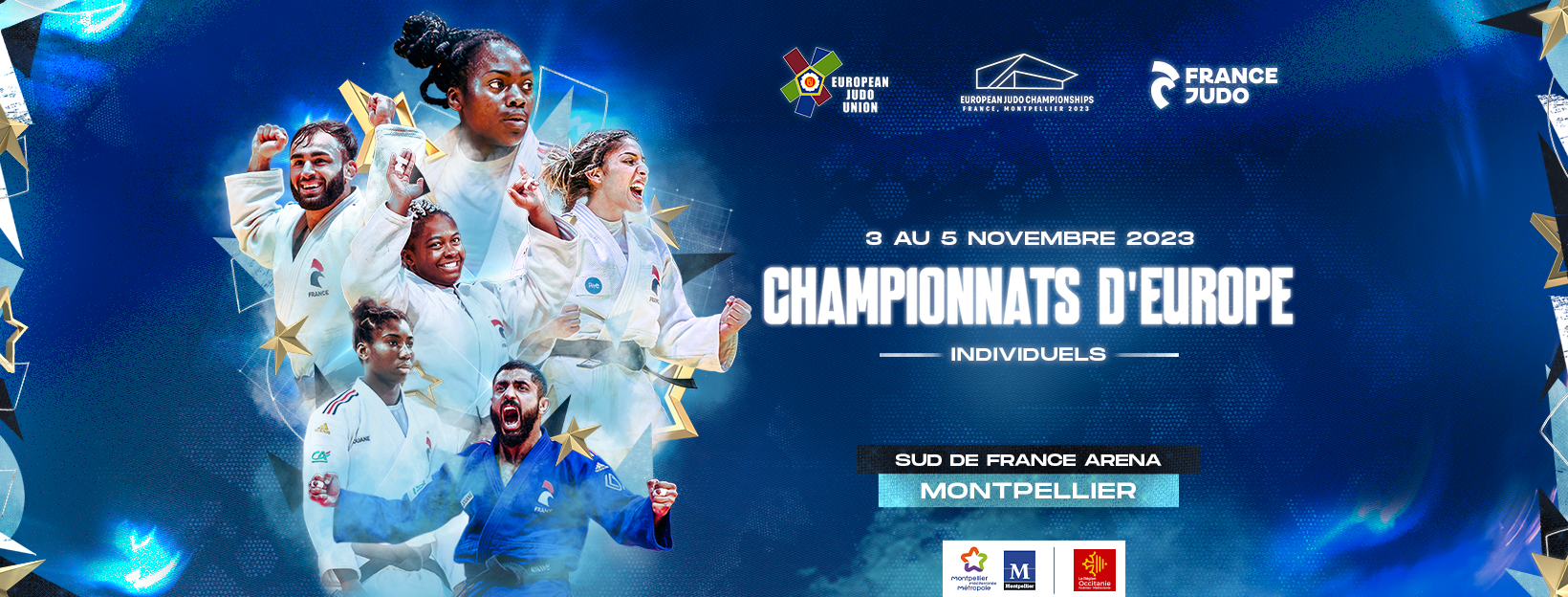 32
SERVICE CIVIQUE
Agrément national de la Fédération
servicecivique@occitanie-ffjudo.com
33
SITES INTERNET 
CLUBS COMITES LIGUE
34
SITE CLUBS COMITES LIGUE
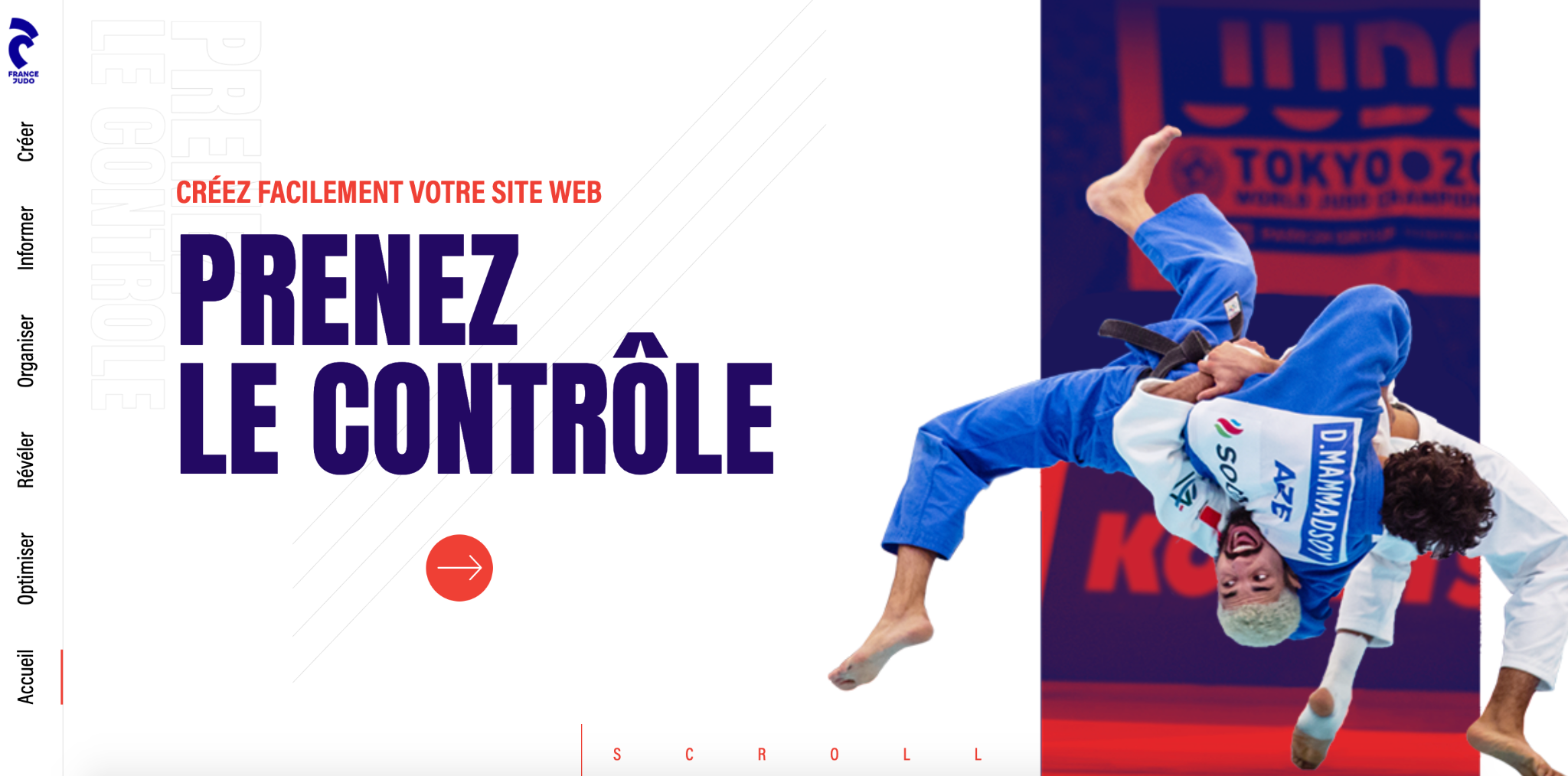 Créez votre site internet
35
FONDS DE DEVELOPPEMENT TERRITORIAL 2023
36
FONDS DE DEVELOPPEMENT TERRITORIAL
Aide à la création de clubs (co-financement ANS + fonds de développement)
Prime Enseignant
Tapis 60 m2 
Judogi 
Kit Accueil 
Cérémonie avec Hauts Gradés, élus, techniciens
Formation des nouveaux dirigeants
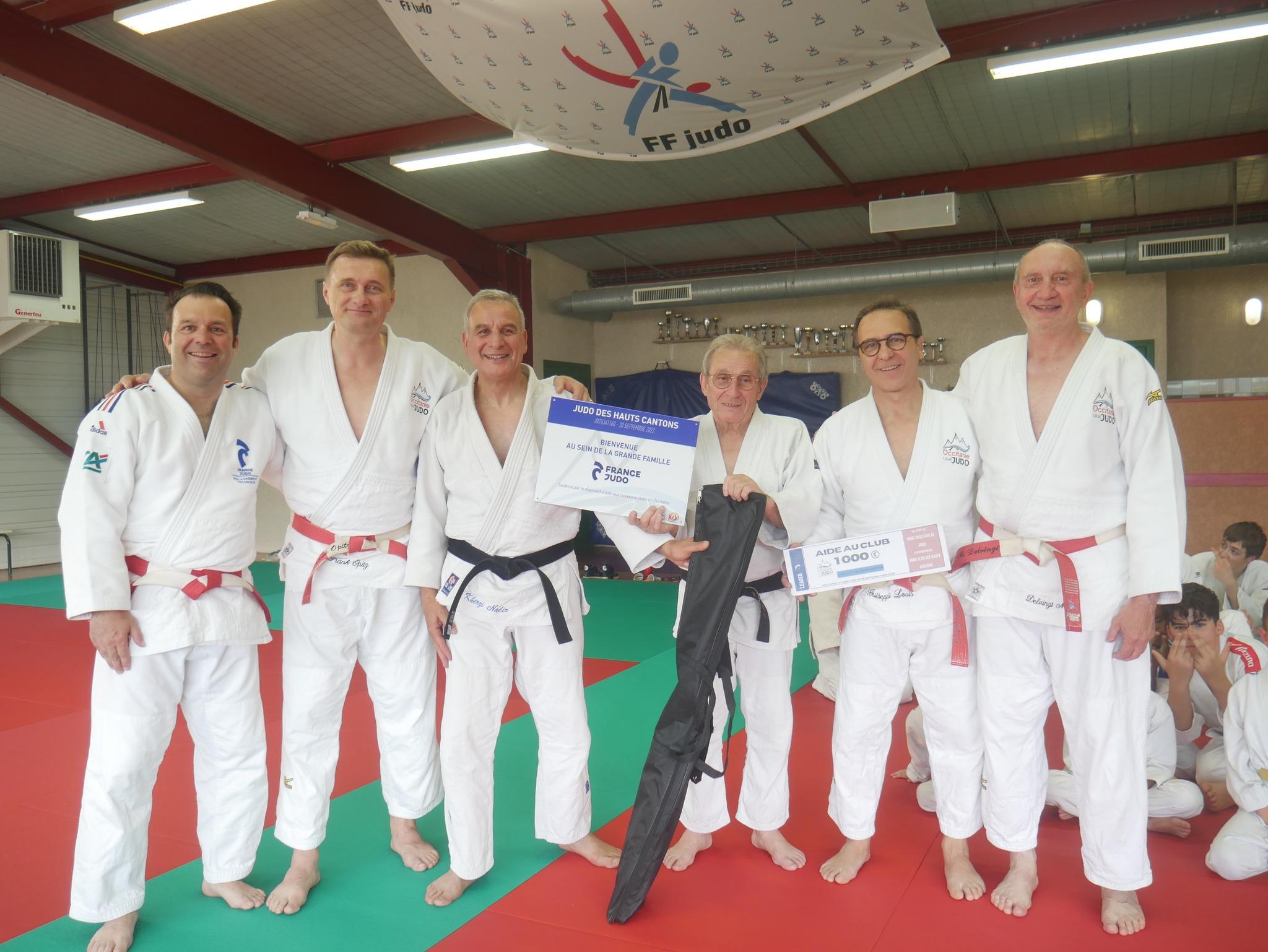 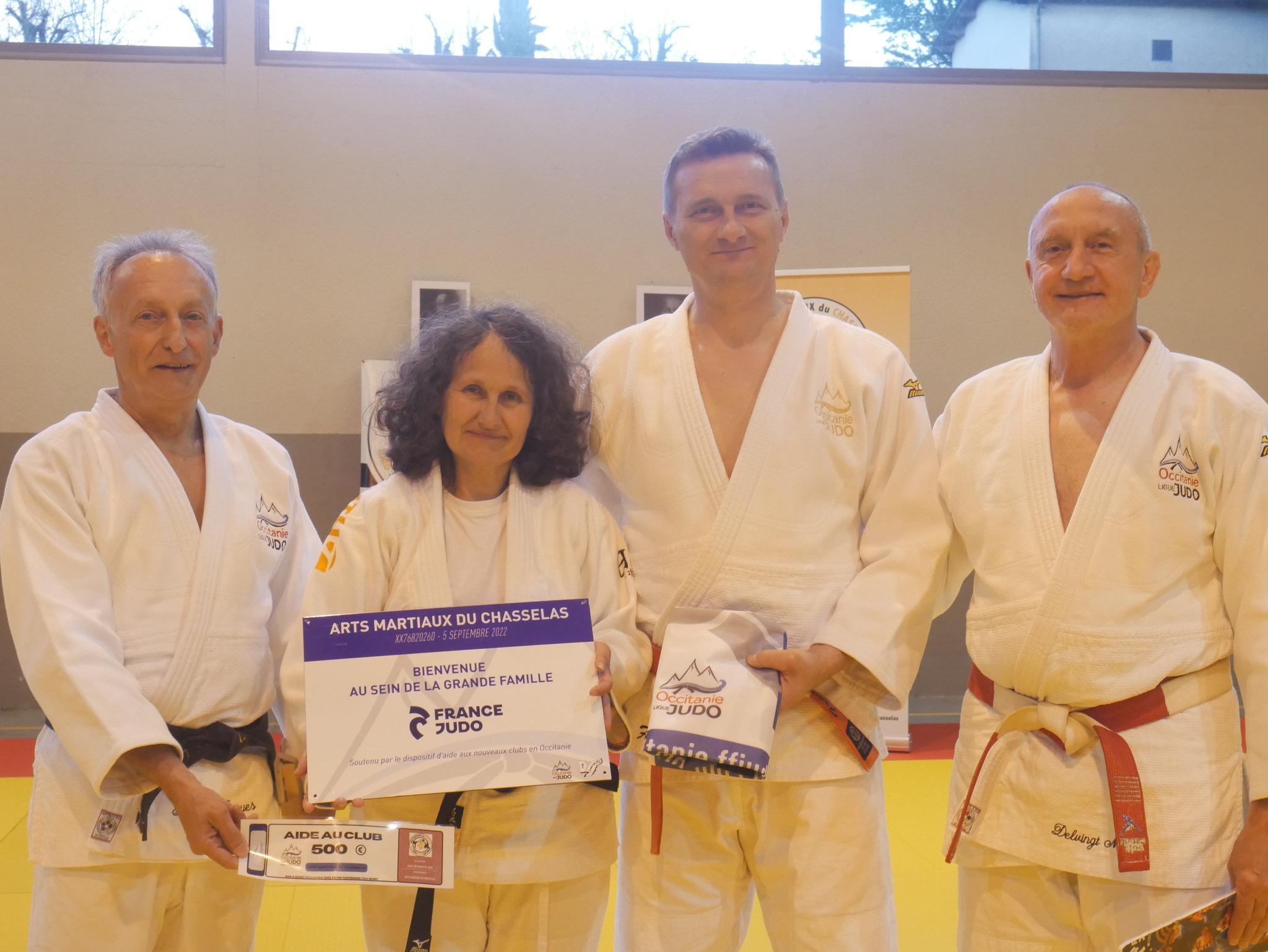 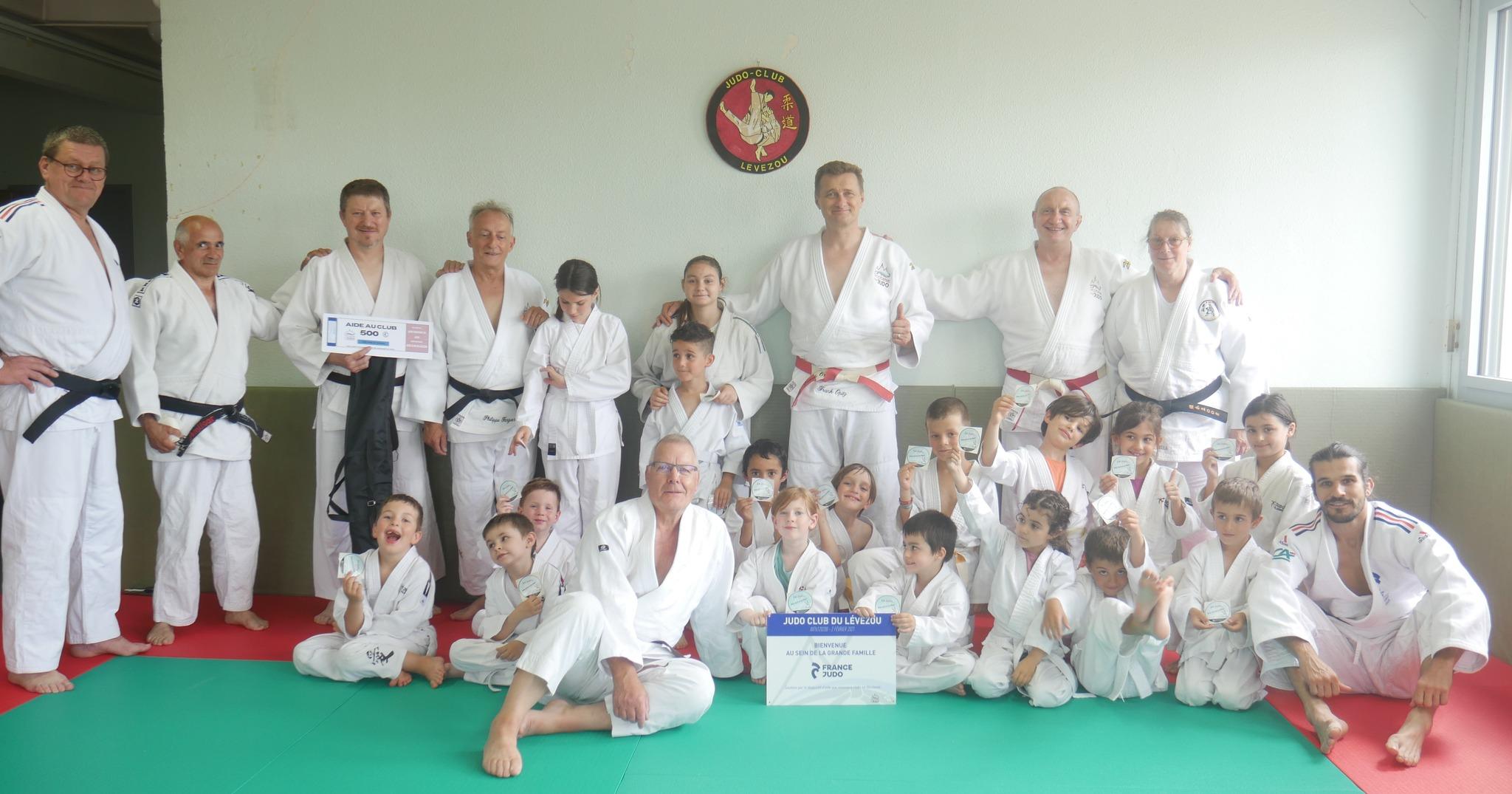 37
FONDS DE DEVELOPPEMENT TERRITORIAL
Structure mobile de promotion (co-financement ANS + fonds de développement)
Tapis emboitables
Structure gonflable 
Chapiteau
Judogi 
Photo call 
Sono mobile
Goodies 
Recherche d’un Service Civique
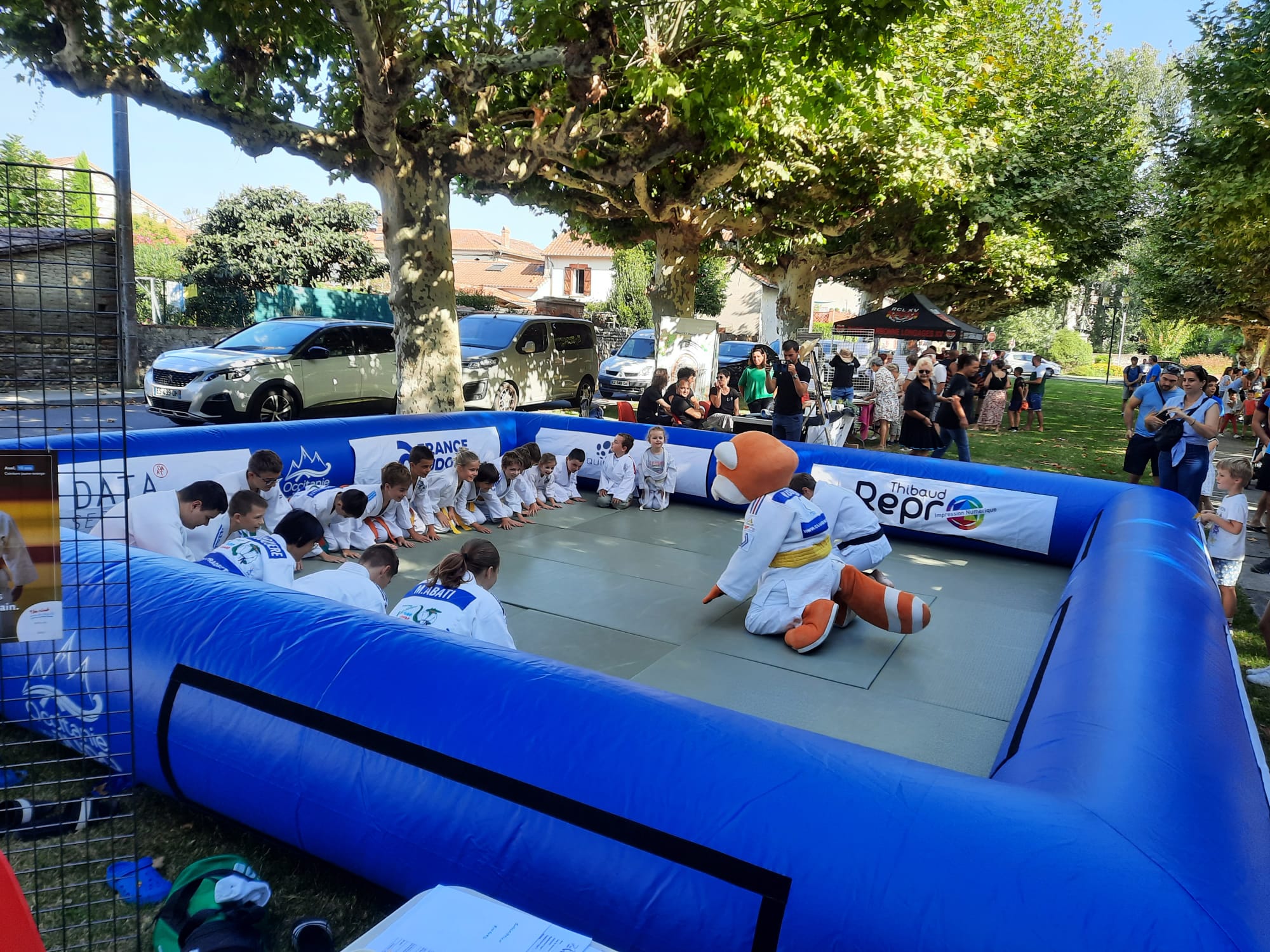 38
FONDS DE DEVELOPPEMENT TERRITORIAL
Structure mobile de promotion (co-financement ANS + fonds de développement)
Réservation de la Structure
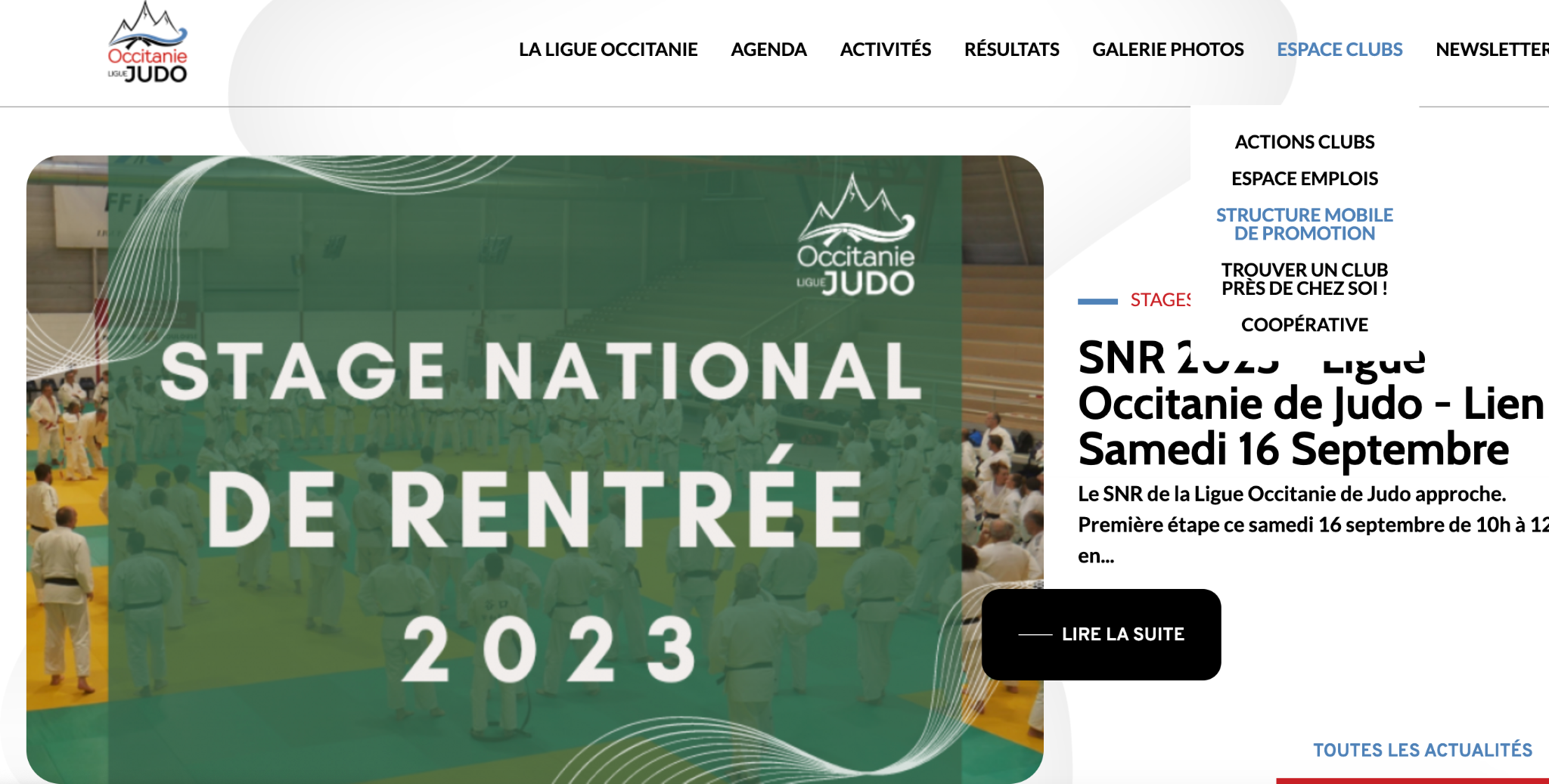 39